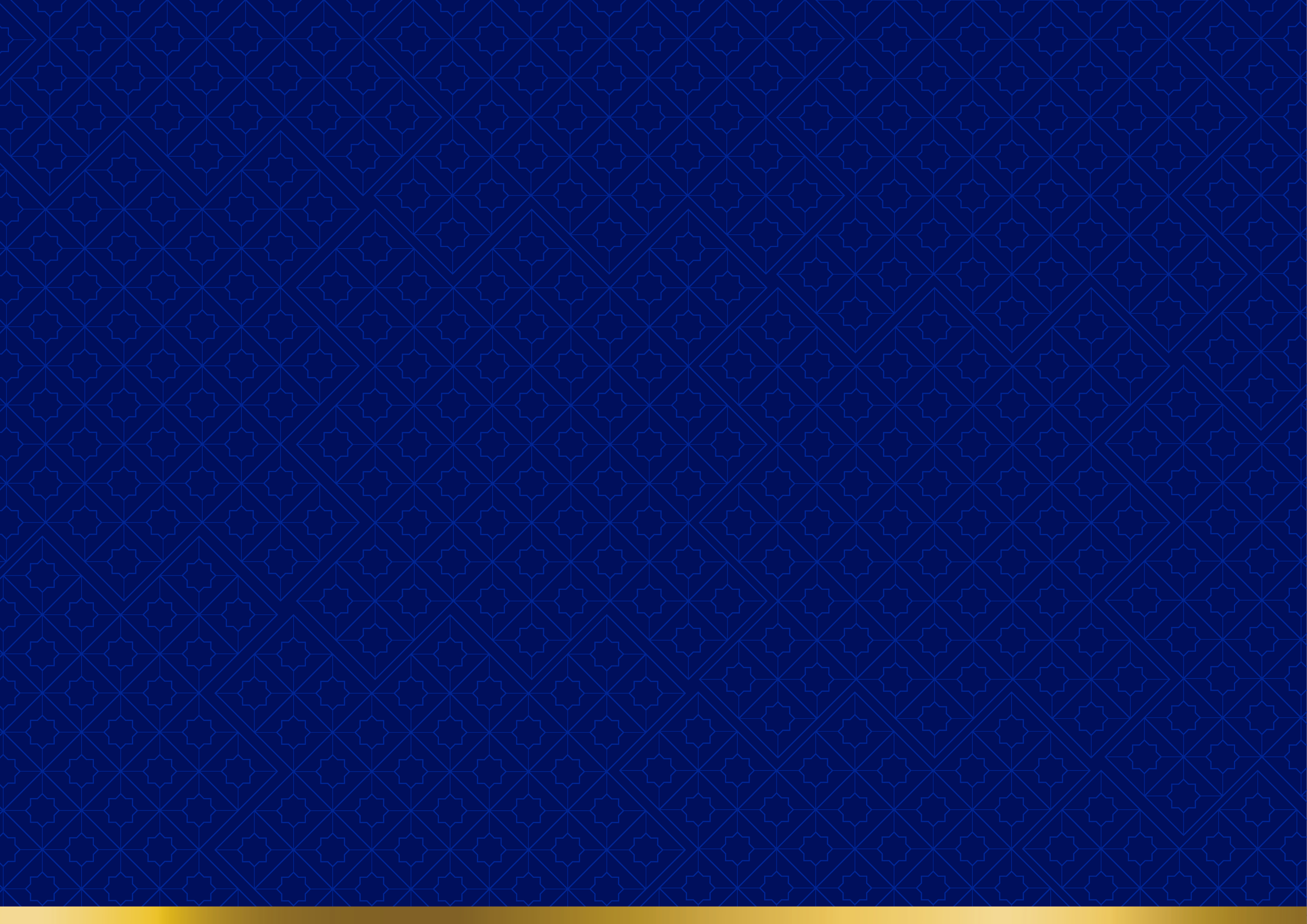 T.C.
BOLU VALİLİĞİ
BOLU GENÇLİK VE SPOR İL MÜDÜRLÜĞÜ
Sicil Lisans ve Spor Kulüpleri Birimi
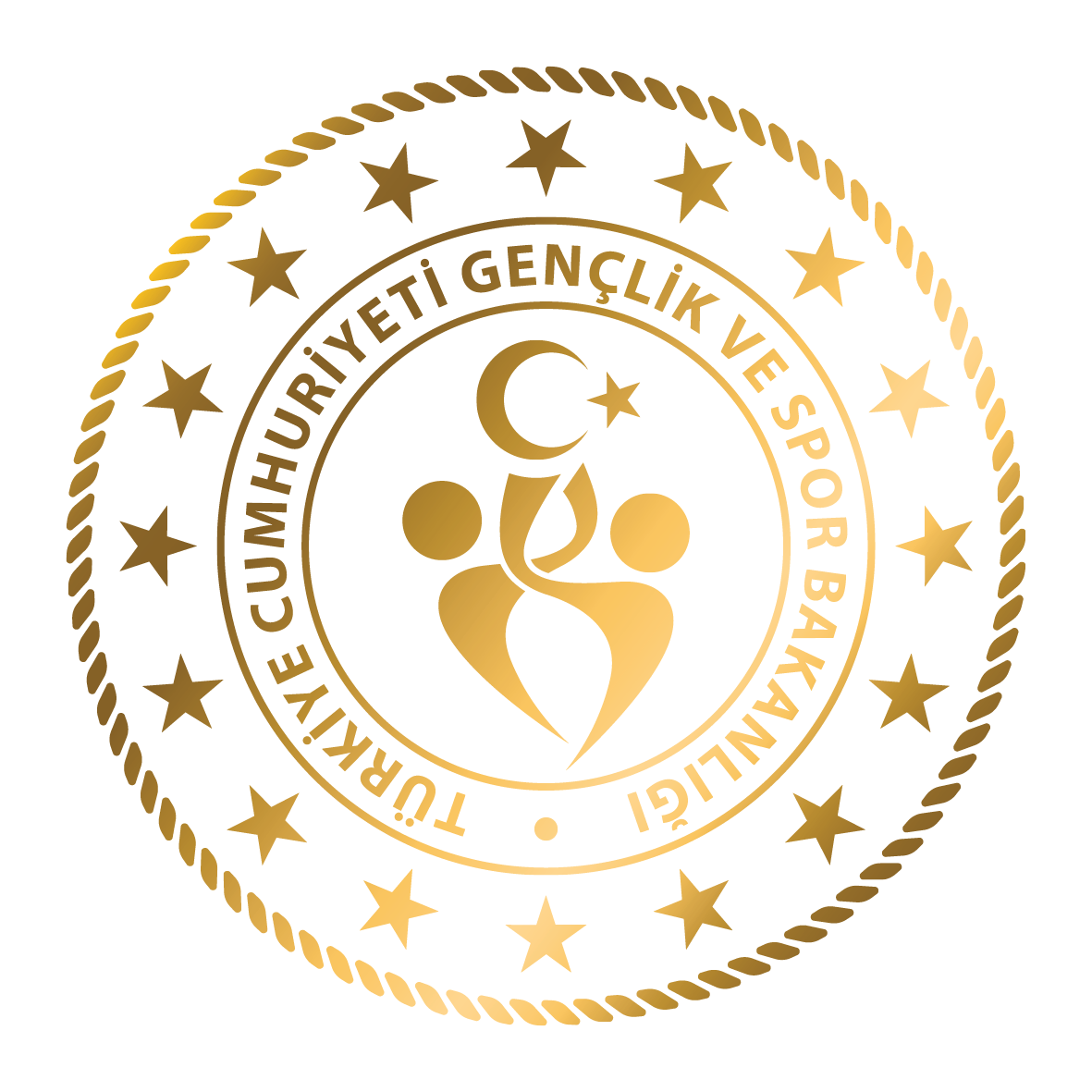 Spor Kulübü Tescil İşlemleri
Kulüp İsminin Belirlenmesi
Spor kulüpleri; kanunun emredici hükümlerine, ahlaka, kamu düzenine ve kişilik haklarına aykırı olmamak ve amaçlarına uygun olmak kaydıyla istedikleri isimleri alabilir.
Kamu kurumlarının bünyesinde yer alan spor kulüpleri bulundukları yer ile kurumun ismini alabilirler.
Spor kulüplerinin isimleri, diğer spor kulüpleri ile aynı veya ayırt edilemeyecek kadar benzer şekilde belirlenemez.
Bir yıllık süre geçmeden yeniden isim ve unvan değişikliği yapamazlar.
Seçilecek İsimde Dernek ve Gençlik İbaresi Bulunmayacak ve Spor Kulübünün İsmi ‘‘Spor Kulübü’’ İle Bitecek.
Kulüp isimlerinde; Türk, Türkiye, Milli, Cumhuriyet, Atatürk, Mustafa kemal, Şehit, Gazi gibi kelimeler ile bunların baş ve sonlarına getirilen ekler ile oluşturulan kelimeler İçişleri Bakanlığın izni ile kullanılabilir.
Logoda Türk Bayrağı (ay yıldız) kullanımı yasaktır.
Yeni Kurulacak Spor Kulübü İçin İstenen Belgeler
Dilekçe
Spor Kulübü Kuruluş Bildirimi (Ek-1)
Spor Kulübü Tüzüğü
Adli Sicil Kaydı
Sportif Ceza Bilgi Formu
Taahhütname
Logo/Amblem
Adres Kodu (uavt)
Spor kulübü kurucuları arasında tüzel kişiliklerin bulunması halinde, bu tüzel kişilerin unvanı ve merkezini gösterir belge ile tüzel kişiliklerin yönetim organları tarafından yetkilendirilen gerçek kişi de belirtilmek kaydıyla bu konuda alınmış kararın örneği.
Kurucular arasında yabancı uyrukluların bulunması halinde bunların Türkiye'de ikamet izni sahibi olduklarını gösterir belgeler.
Spor kulübünün kamu kurum ve kuruluşları veya eğitim kurumları bünyesinde kurulması durumunda ilgili kurum veya kuruluştan alınan izin yazısı.
İstenen Belgeler için Açıklamalar
Dilekçe: Geçici Yönetim Kurulu Başkanı tarafından imzalıdır.
Spor Kulübü Kuruluş Bildirimi (Ek-1): En az 7 kişiden oluşmalı ve gerekli bilgiler doldurulmalıdır. Kurucu üye bilgileri ve yazışma ve tebligat almaya yetkili kişiler bu forma işlenmeli ve bilgiler eksiksiz doldurulmalıdır.
Spor Kulübü Tüzüğü: Tüzüğün her sayfası kurucular tarafından imzalanmış olmalı, ayrıca son sayfası kurucuların isim ve imzaları olacak şekilde teslim edilmelidir.
Adli Sicil Kaydı: Kurucu üyelerden ve sonrasında genel kurul hariç diğer organlarda görev alanlardan e-devlet üzerinden adli sicil kayıtları.
Sportif Ceza Bilgi Formu: Kurucu üyelerden ve sonrasında genel kurul hariç diğer organlarda görev alanlardan e-devlet sisteminde yer alan Spor Bilgi Sistemi üzerinden Ceza Bilgi Formu bölümünden son 5 yıla ait sportif ceza bilgi formları.
Taahhütname: Spor Kulüpleri ve Spor Anonim Şirketleri Tescil Yönetmeliğinin spor kulüplerinin organlarında görev alamayacaklar başlıklı 13 üncü maddesi hakkında bilgi sahibi olunduğu ile ilgili.
Logo/Amblem: Renkli amblem dijital ortamda (JPG formatında) ve 1 adet renkli basılı teslim edilecek.
Adres Kodu (Uavt): https://adres.nvi.gov.tr/Home sitesinden 10 haneli adres kodu sayfası çıktı alınır.
Belgelere Ulaşma
Bolu Gençlik ve Spor İl Müdürlüğü web sitesinden 

     Kurumsal


Kulüp İşlemleri


Kısmından istenilen belgelere ulaşılabilir.
1.Dilekçe Örneği
Geçici Yönetim Kurulu Başkanı tarafından imzalanır.

Gençlik ve Spor İl Müdürlüğü sayfasında örneği mevcuttur.
2. Spor Kulübü Kuruluş Bildirimi (Ek-1)
En az 7 kişiden oluşmalı ve gerekli bilgiler doldurulmalıdır.
Kurucu üye bilgileri ve yazışma ve tebligat almaya yetkili kişiler bu forma işlenmeli ve bilgiler eksiksiz doldurulmalıdır.
Gençlik ve Spor İl Müdürlüğü sayfasında mevcuttur.
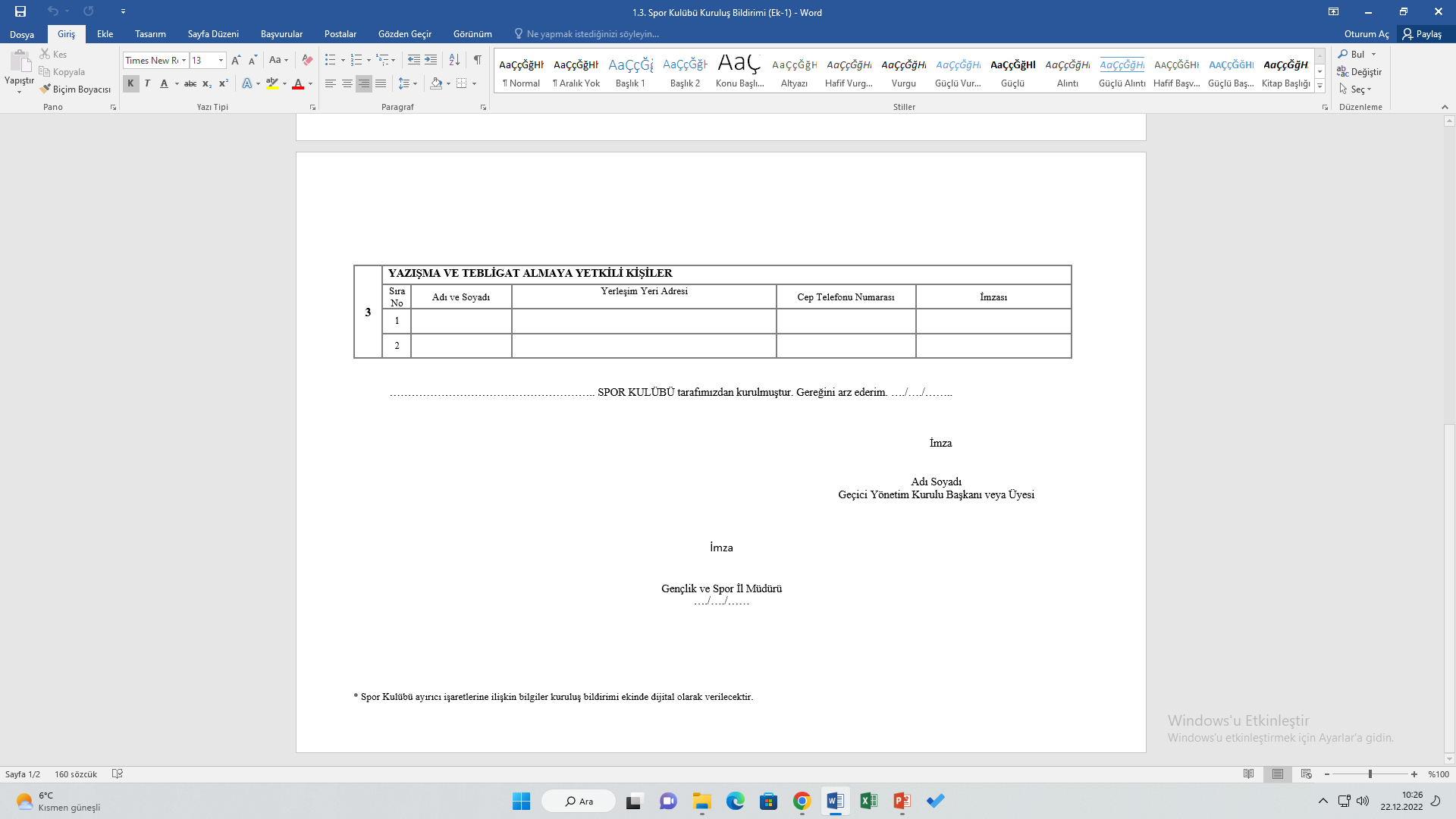 3. Spor Kulübü Tüzüğü
Tüzüğün her sayfası kurucular tarafından imzalanmış olmalıdır.
Ayrıca son sayfası kurucuların isim ve imzaları olacak şekilde teslim edilmelidir.
Tüzüğün eki olarak amblem/logo renkli basılı şekilde eklenmelidir.
Amblem/Logo dijital (jpeg) bir şekilde de teslim edilmelidir.
İlgili yerler bilgisayar ortamında doldurulmalıdır.
Örnek Tüzük Gençlik ve Spor İl Müdürlüğü sayfasında mevcuttur.
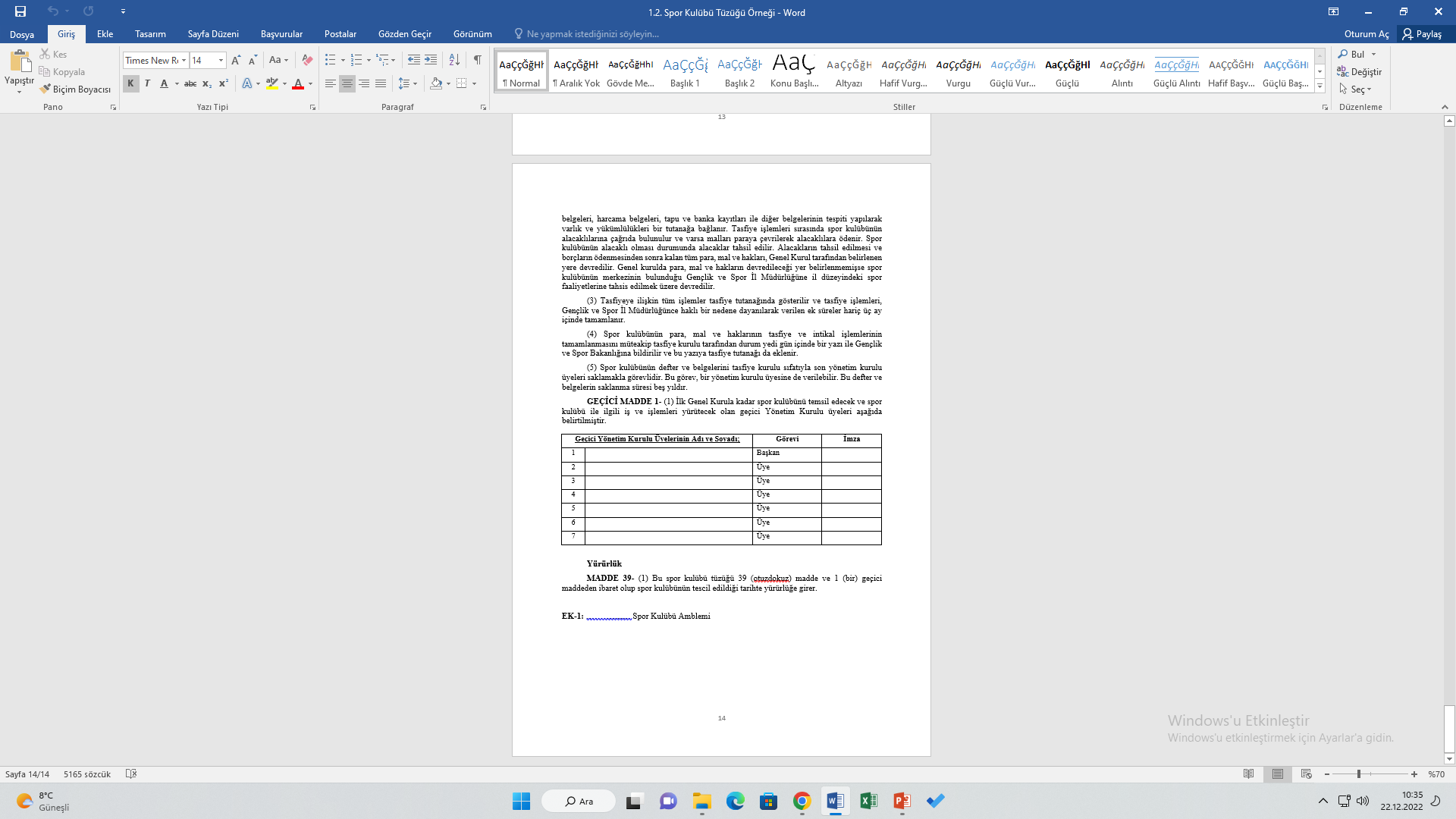 4. Adli Sicil Kaydı
E-Devlet sistemi üzerinden alınacaktır.
5. Sportif Ceza Bildirim Formu
E-Devlet sistemi üzerinden alınacaktır.
Son 5 yılın alınmalıdır.
6.Taahhütname
Kurucuların hepsi tarafından imzalanacak.
Gençlik ve Spor İl Müdürlüğü sayfasında örneği mevcuttur.
7. Amblem/Logo
Kulüplerin mevcut, mahkeme kararı ile kapatılmış ve ya feshedilmiş bir siyasi partinin, bir sendikanın, üst kuruluşun adını, amblemini, rumuzunu, rozetini, benzeri işaretleri ve flamaları kullanmaları yasaktır.
Amblem/Logoda Türk Bayrağı (ay yıldız) kullanımı yasaktır.
1 adet renkli basılı olarak tüzüğe eklenecektir.
Dijital ortamda (jpeg) formatında teslim edilecektir.
Spor Kulübü Tescil İşlemi Yapıldıktan Sonra Yapılması Gerekenler
Defterlerini tasdik ettirmesi gerekir.
Tescil tarihinden itibaren altı (6) ay içerisinde ilk genel kurulu yapması gerekir.
Genel kurul yapıldıktan sonra 30 gün içinde bildirilmelidir.
Spor Kulübünde en az 17 kişinin üye olması gerekiyor.
Genel kurulda;
Yönetim Kurulu için en az 5 asıl ve en az 5 yedek üye seçilmelidir.
Denetim Kurulu için en az 3 asıl ve en az 3 yedek üye  seçilmelidir.
Spor Kulüpleri Tescil İptali
1. Spor kulüpleri aşağıdaki hâllerde kendiliğinden sona erer:
a) İlk genel kurul toplantısının kanunda öngörülen sürede yapılmamış (6 ay içerisinde) ve zorunlu organların (yönetim ve denetim kurulu) oluşturulmamış olması.
b) Tüzük gereğince yönetim kurulunun oluşturulmasının olanaksız hâle gelmesi.
c) Olağan genel kurul toplantısının 2 defa üst üste yapılamaması.

En az birinin gerçekleşmesi hâlinde Bakanlık veya spor kulübünün herhangi bir üyesi spor kulübünün sona erdiğinin tespitini mahkemeden isteyebilir.
2. Genel kurul, her zaman spor kulübünün feshine karar verebilir
Genel kurul toplantı kararı alıp gündem maddelerine fesih yazar.
İlk oturumda en az üçte iki (2/3) çoğunluk sağlanamazsa ikinci oturumda yönetim ve denetim asil üyelerinin 2 katı ile toplanır.
Fesih hallerinde karar toplantıya katılan üyelerin üçte ikisinin (2/3) oyu ile alınır.
 Toplantıda görüşülen konular ve alınan kararlar bir tutanağa yazılır ve divan heyeti tarafından imzalanır.
Tasfiye tutanağı düzenlenir.
Dilekçe ile Gençlik ve Spor İl Müdürlüğüne başvuruda bulunur.
3. Bakanlık
a) Tescile ilişkin şartları kaybeden,
b) Organlarını kanuna aykırı olarak oluşturan ve Bakanlık tarafından yapılan yazılı ihtara rağmen bu aykırılıkları ihtar tarihinden itibaren üç ay içinde gidermeyen,
c) Taahhüt ettiği hiçbir spor faaliyetine izinsiz ve mazeretsiz olarak üst üste 3 yıl katılmayan, spor kulüplerinin spor faaliyetlerine katılmasını yasaklayabilir. 
Ayrıca yukarıda sayılan hâllerde, Bakanlık veya spor kulübünün herhangi bir üyesinin istemi üzerine mahkeme; spor kulübünün feshine karar verir ve dava sırasında faaliyetten alıkoyma dâhil gerekli bütün önlemleri alır.
Spor kulübünün kendiliğinden sona ermesi, genel kurul veya mahkeme tarafından spor kulübünün feshine karar verilmesi hâllerinde, spor kulübünün Bakanlık nezdindeki tescili iptal edilir.


Taahhüt ettiği spor dalı faaliyetlerine izinsiz ve mazeretsiz olarak üst üste üç yıl katılmayan spor kulüplerinin bu spor dallarına ilişkin tescilleri ilgili spor federasyonu tarafından Bakanlık bilişim sistemi üzerinden iptal edilir.